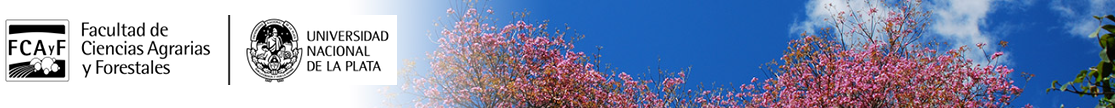 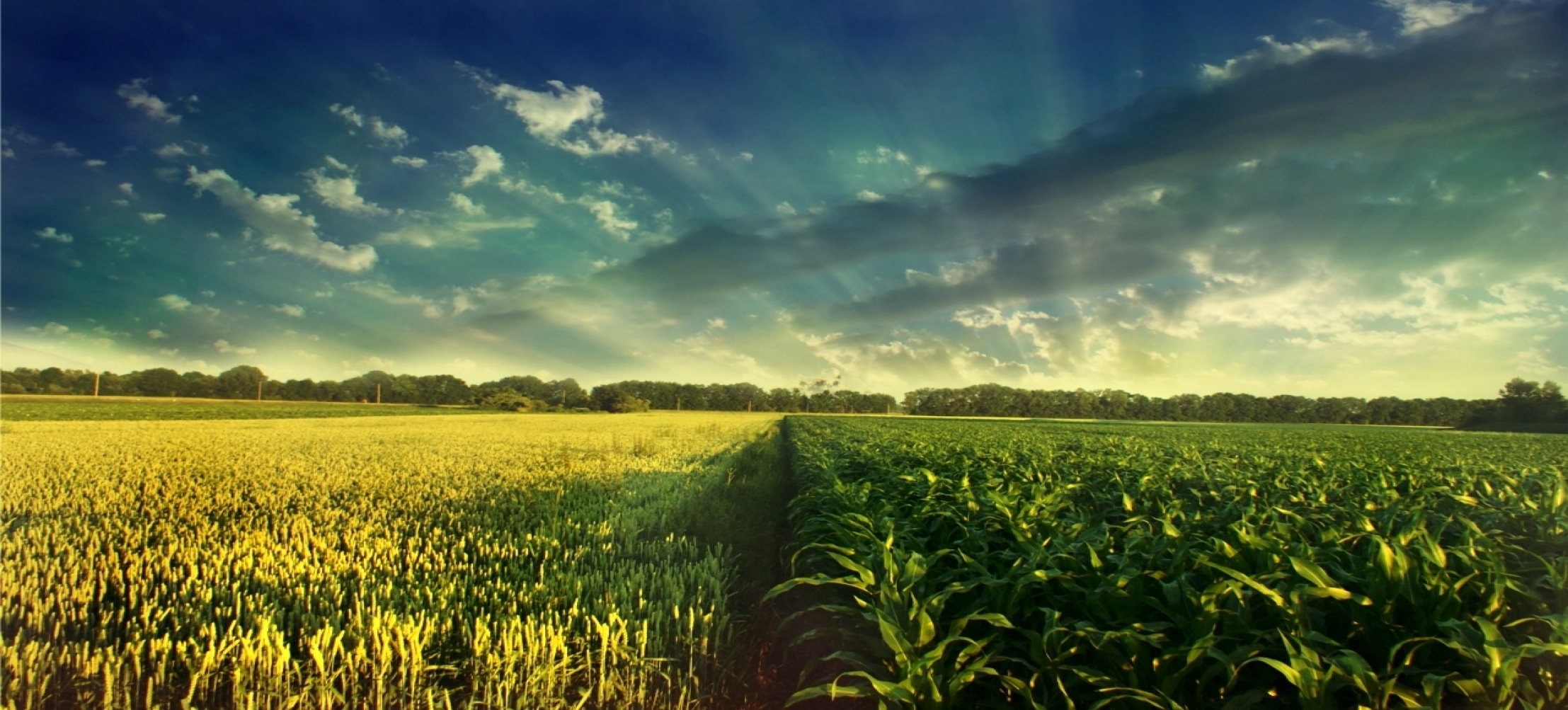 REDISEÑO DE LA CARRERA DE IA
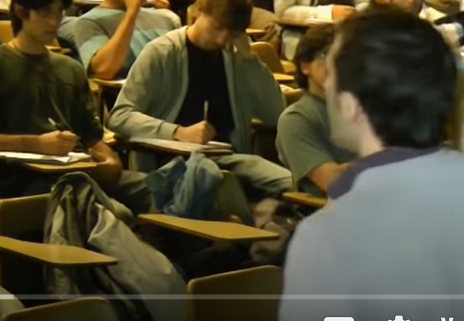 Rediseño de la Carrera de IA

Dra. María Cristina Plencovich
MSc. Fabio A. Solari

Miércoles 23 de agosto de 2023
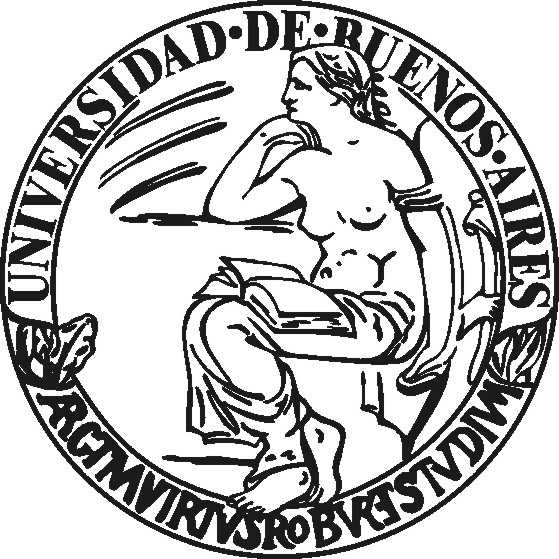 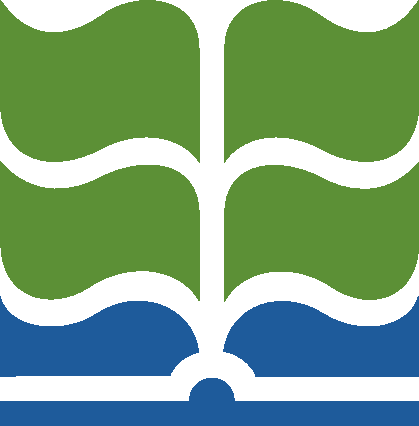 III Jornada presencialAgenda
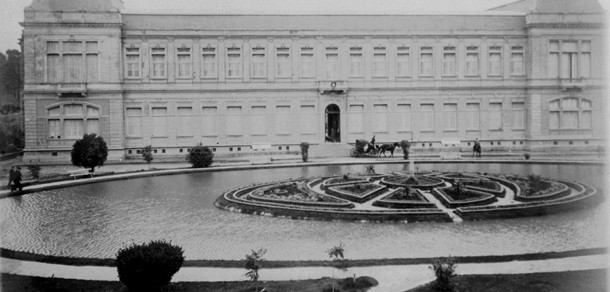 Tomar decisiones sobre el nuevo plan de estudios a partir de las nuevas normativas y elementos del diagnóstico realizado por los actores universitarios de la carrera
En esta jornada se trabajará sobre la toma de decisiones del cambio diferenciado en la carrera que se quiere efectuar
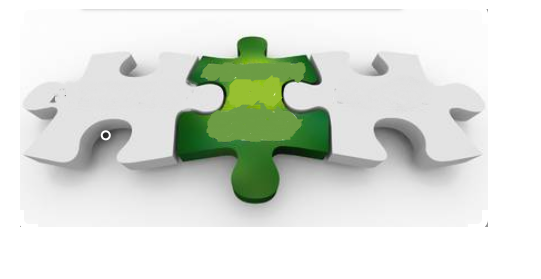 Toma
de
decisiones
Propuesta
Diagnóstico
Es una jornada que implica responder a lo necesario (lo que no puede no darse) y construir lo posible
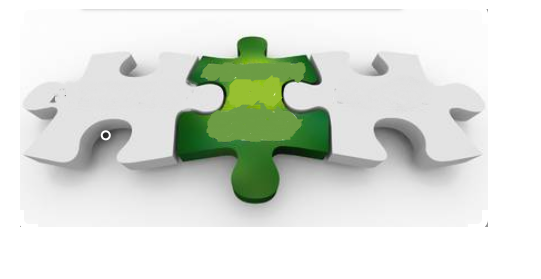 Toma
de
decisiones
Propuesta
Diagnóstico
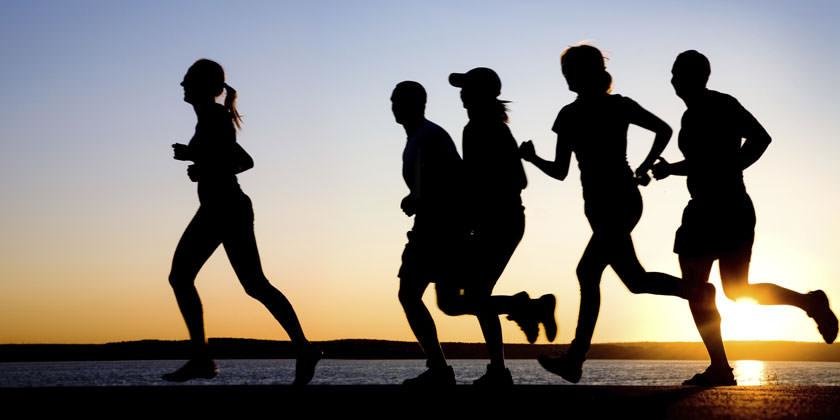 EJERCICIOS
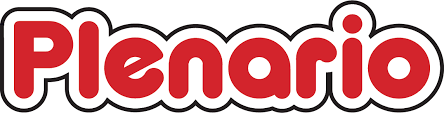